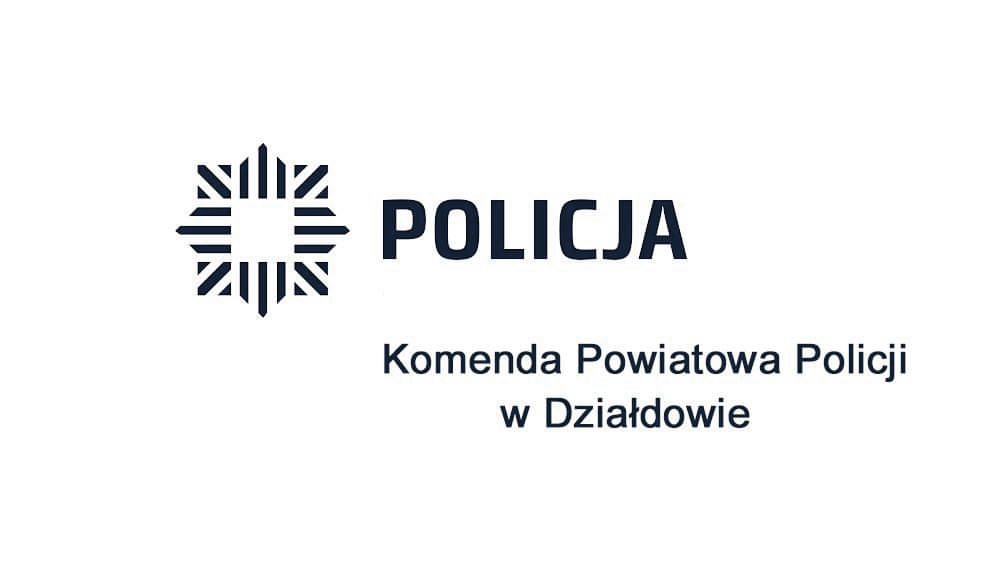 Bezpieczne Wakacje- porady dla dzieci
Komenda Powiatowa Policji w Działdowie
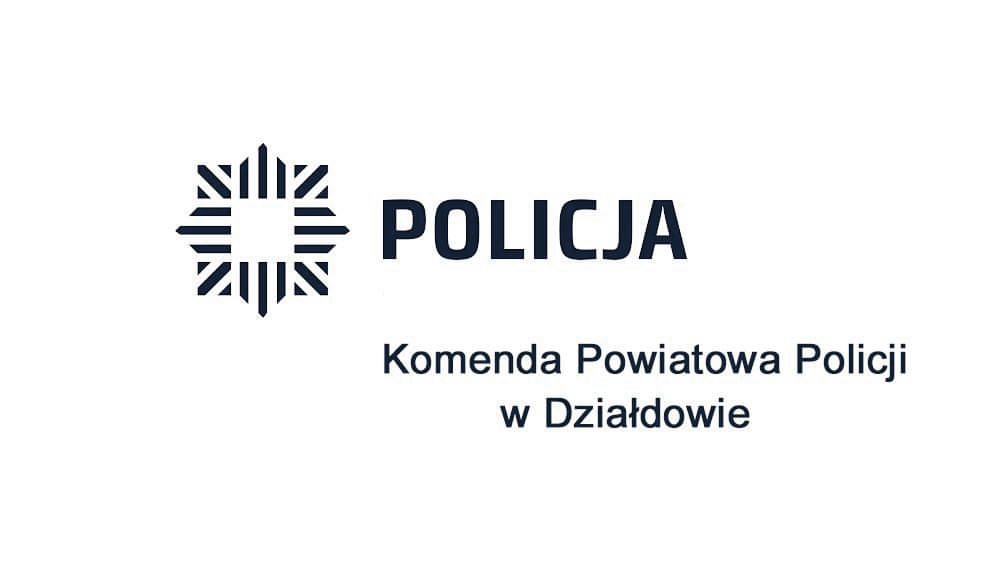 Bezpieczeństwo na drogach
Bądź widoczny na drodze– noś odblaski
Jazda na deskorolkach, wrotkach, łyżworolkach po drodze jest zabroniona. Jezdnia przeznaczona jest dla samochodów
Udając się na wycieczkę rowerową korzystaj z drogi dla rowerów (tam, gdzie jest wyznaczona)
Idąc pieszo przestrzegaj zasad ruchu drogowego (zatrzymuj się przed przejściem dla pieszych)
Baw się z dala od dróg– w ich pobliżu łatwo o wypadek
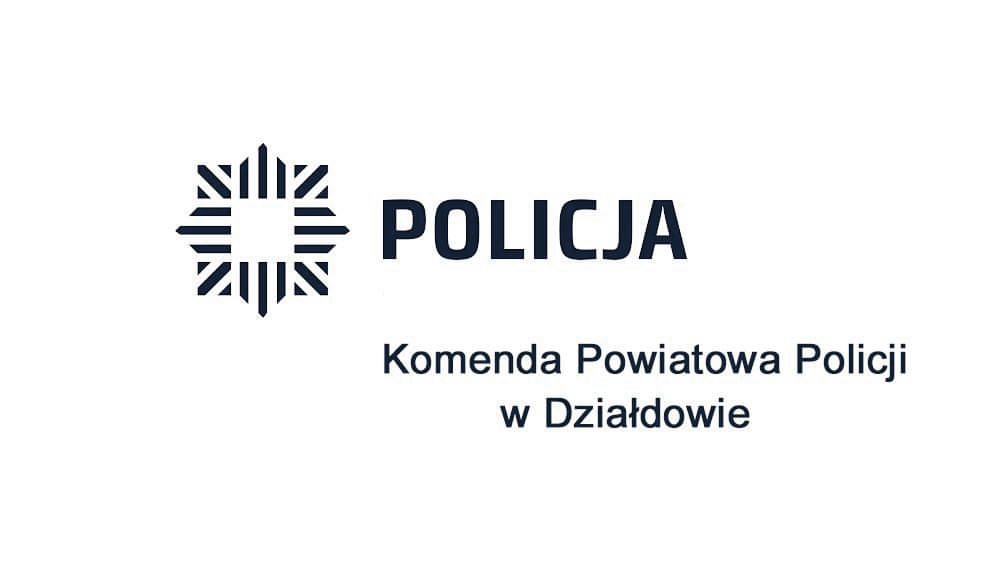 Bezpieczeństwo na drogach
Jadąc hulajnogą elektryczną korzystaj z drogi dla rowerów lub pasa dla rowerów (gdy nie jest wydzielony, możesz jechać chodnikiem, jednak musisz ustąpić pierwszeństwa pieszemu)
Poruszanie się hulajnogą elektryczną po drodze publicznej przez dziecko do 10 lat jest zabronione w każdej sytuacji, również pod opieką osoby dorosłej
W czasie jazdy jednośladem, podczas przechodzenia przez pasy korzystanie z telefonów i smartfonów jest zabronione
Bezpieczeństwo nad wodą
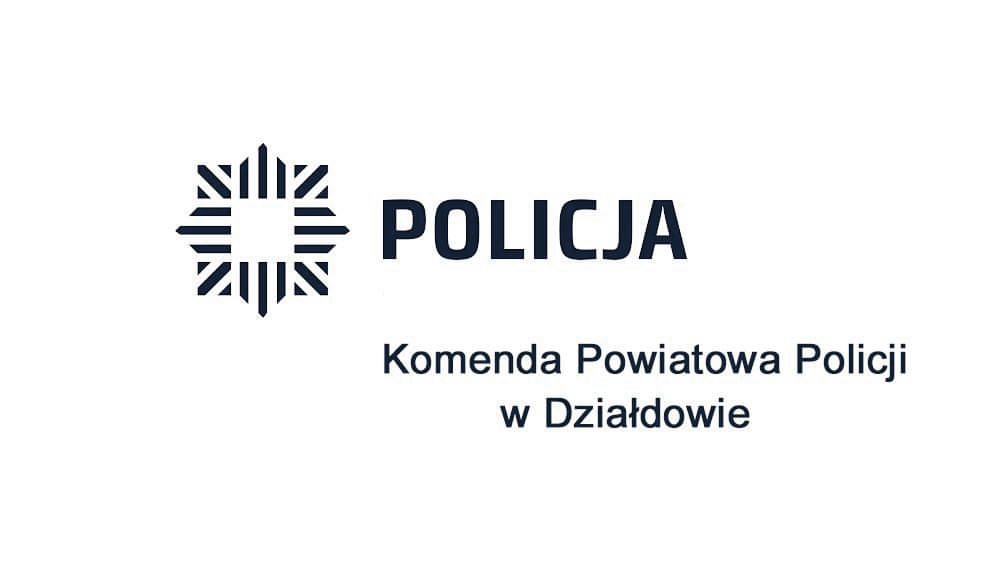 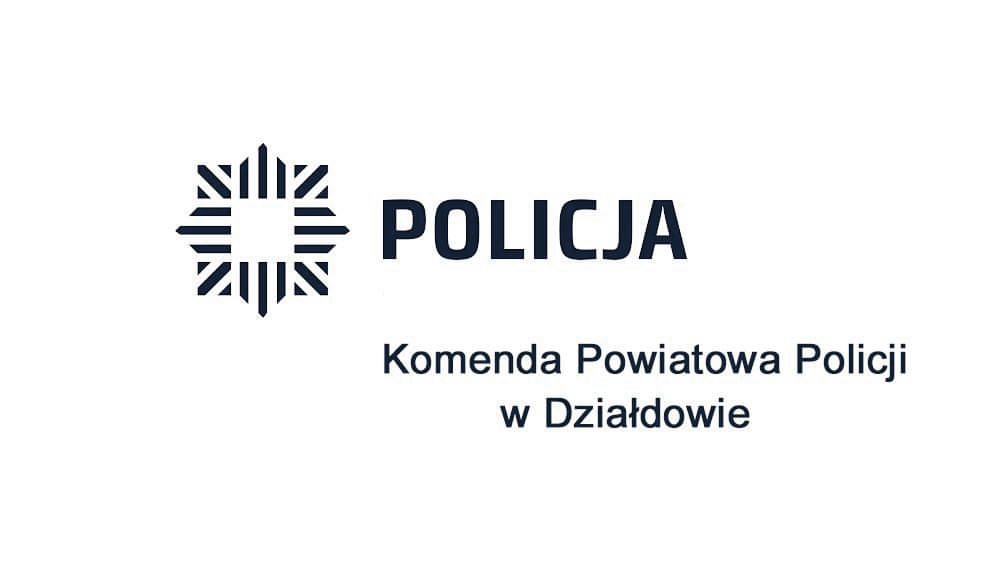 Bezpieczeństwo nad wodą
Kąp się tylko w miejscach strzeżonych, pod opieką osób dorosłych
Zawsze stosuj się do zaleceń ratownika
Nie skacz na głowę do wody
Nie kąp się w miejscach niedozwolonych, tj. stawach, gliniankach, zbiornikach przeciwpożarowych
Nie wchodź do wody rozgrzany i bezpośrednio po opalaniu
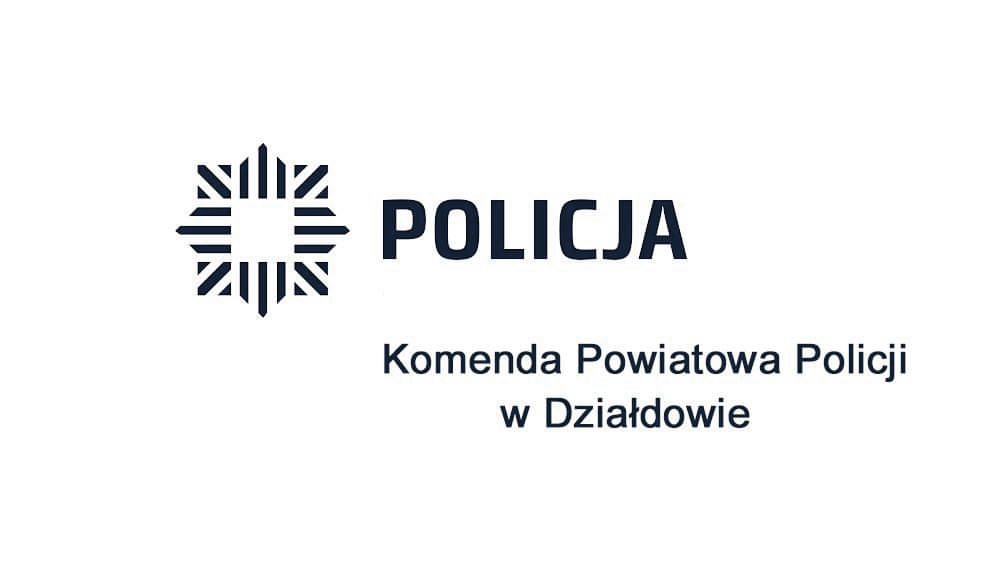 Bezpieczeństwo w lesie, na biwaku
Biwakuj w miejscach do tego przeznaczonych 
i odpowiednio przygotowanych
Nie rozpalaj samodzielnie ognia w miejscu do tego nieprzeznaczonym i bez dozoru osób dorosłych
Nie zaśmiecaj lasu
Nie hałasuj
Nie jedz owoców lasu, jeśli ich nie znasz
Nie podchodź do dzikich zwierząt
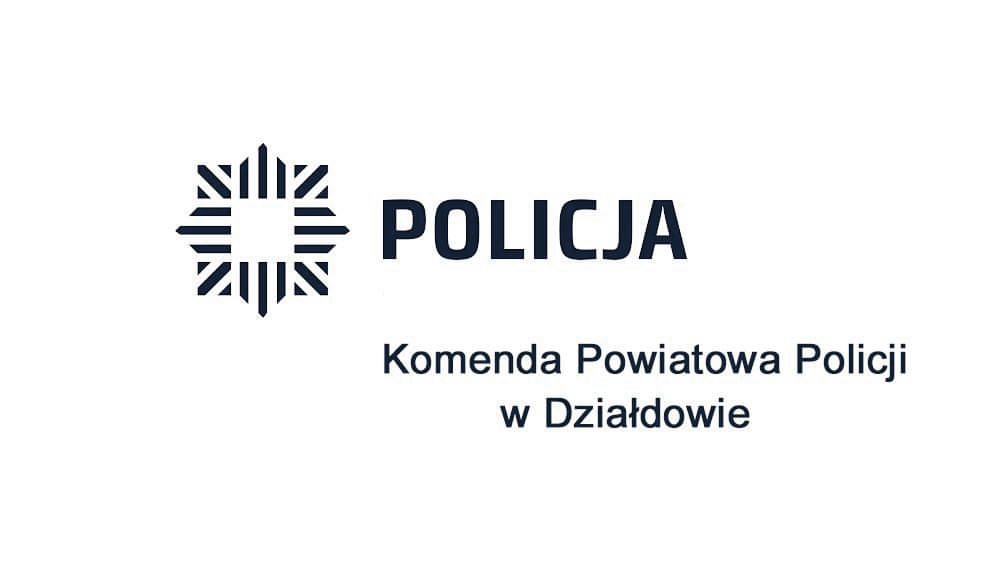 W miejscu zamieszkania
Unikaj miejsc odludnych, odosobnionych, bez nadzoru dorosłych
Nie baw się w okolicach placów budowy, wykopów, studni
Unikaj miejsc, gdzie znajdują się niebezpieczne przedmioty
Nie baw się w pobliżu ruchliwych dróg oraz torów kolejowych
Nie podchodź do i w pobliże pracujących maszyn rolniczych
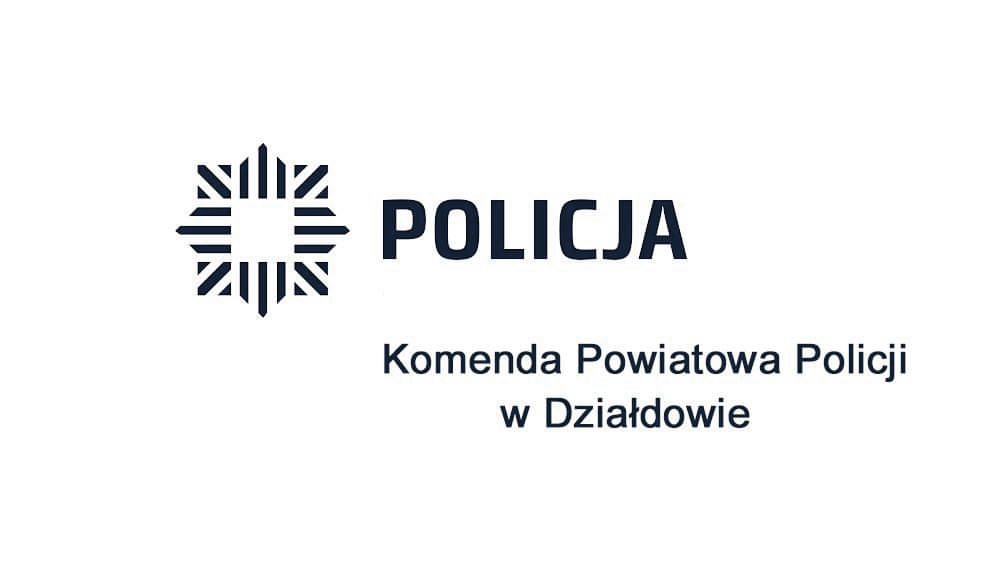 W miejscu zamieszkania
Nie otwieraj drzwi osobom, których nie znasz
Nie rozmawiaj i nie przyjmuj żadnych propozycji od nieznajomych
Nie wsiadaj do samochodu, którym kieruje obca osoba
Nie oddalaj się od miejsca zamieszkania bez powiadomienia rodziców/opiekunów
Ustal zasady kontaktowania się z rodzicami
Ustalcie z bliskimi wspólne „hasło” na wypadek zagrożenia
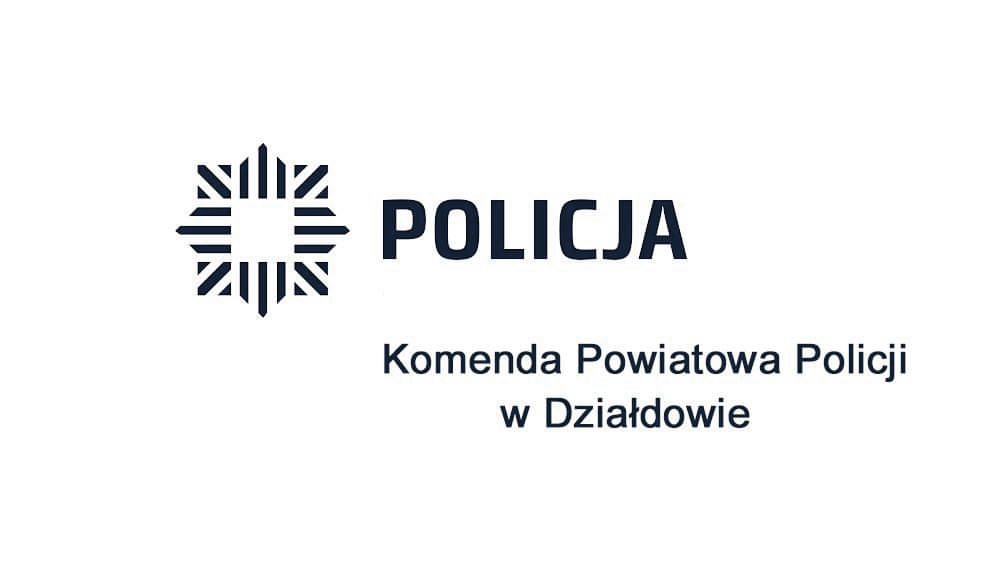 W miejscu zamieszkania
Korzystaj ze świeżego powietrza – ogranicz czas spędzany przed monitorem komputera, telewizora
Odpocznij od telefonu
Spotkaj się z kolegami/koleżankami
Doceń gry planszowe, rebusy, zgadywanki, zabawy ruchowe
Nie sięgaj po niedozwolone substancje i środki – szkoda zdrowia na eksperymenty
Jeśli potrzebujesz pomocy, ZADZWOŃ!
Numery alarmowe

112
997 - Policja
998 - Straż Pożarna
999 - Pogotowie Ratunkowe

Inne numery alarmowe

601 100 100 numer ratunkowy nad wodą (WOPR i MOPR)
601 100 300 numer ratunkowy w górach (GOPR i TOPR)
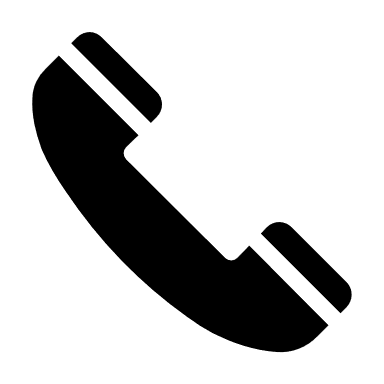 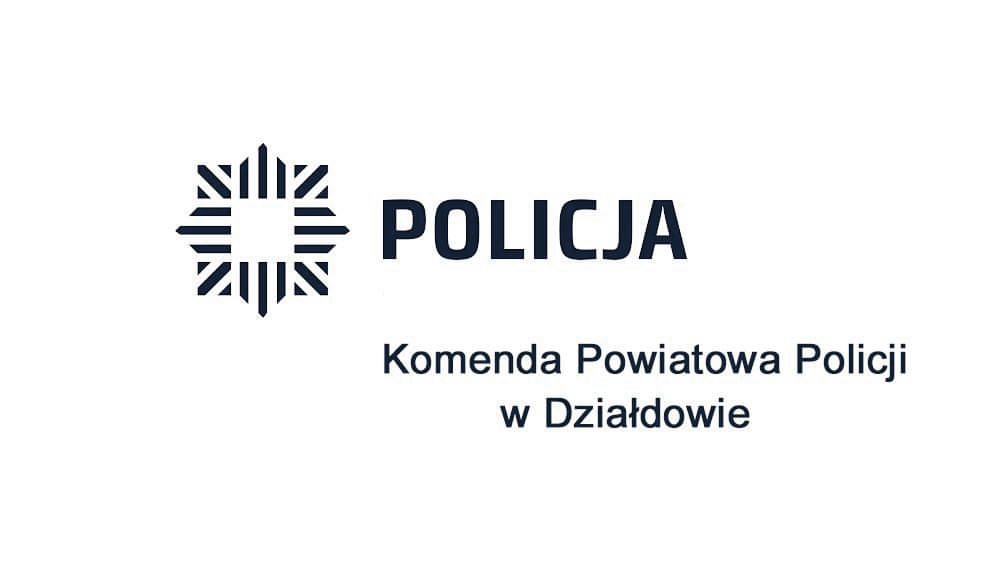 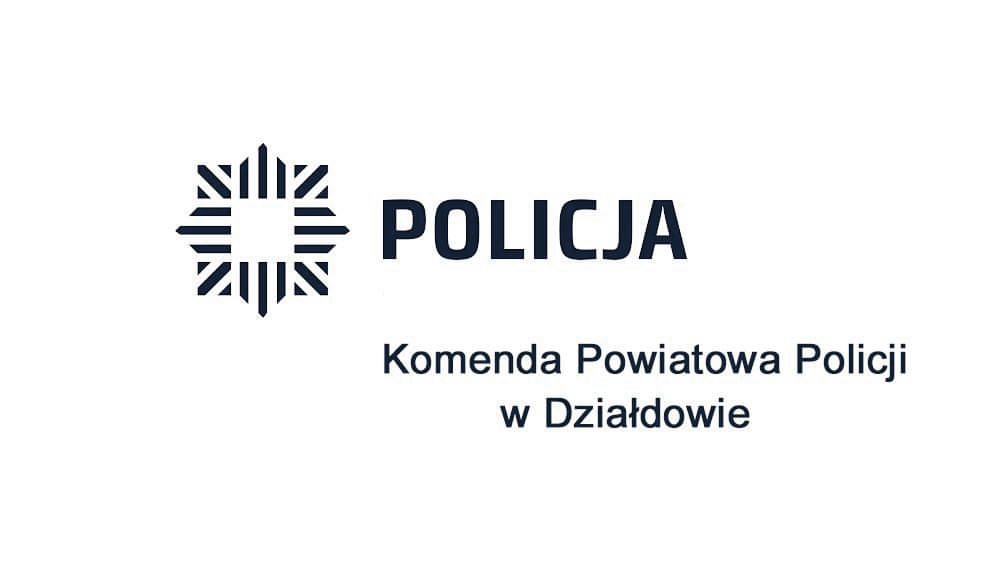 KONKURS - Artystyczny Przewodnik
W ramach V edycji ogólnopolskiej akcji informacyjno-edukacyjnej pn. „Kręci mnie bezpieczeństwo nad wodą” został ogłoszony konkurs plastyczno-filmowy „Artystyczny przeWODNIK", którego tematem jest zobrazowanie bezpiecznego sposobu zachowania osób przebywających w wodzie lub nad wodą, promocja zdrowego i aktywnego trybu życia oraz popularyzacja wśród dzieci i młodzieży wiedzy na temat bezpiecznych zachowań w wodzie i nad wodą.
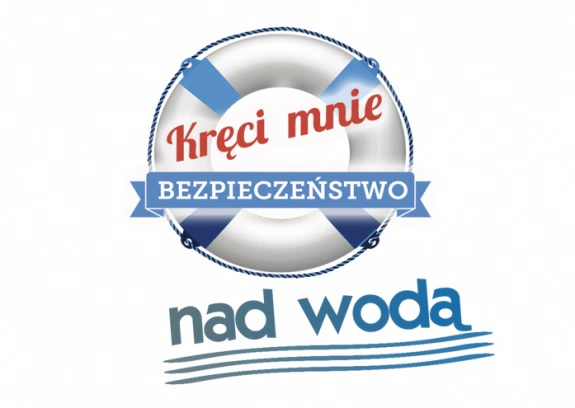 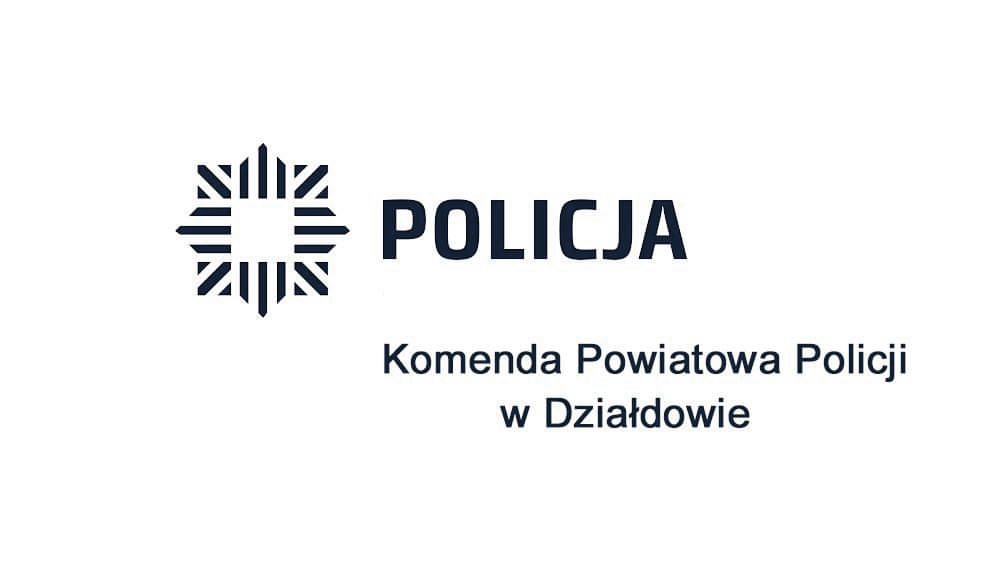 KONKURS - Artystyczny Przewodnik
W konkursie mogą wziąć udział osoby lub zespoły do 3 osób w wieku od 5 do 18 lat. Warunkiem uczestnictwa w konkursie jest nadesłanie do 10 września  2021 r., wykonanego indywidualnie lub zespołowo, rysunku, plakatu lub spotu filmowego w dwóch kategoriach wiekowych:kat. I - wiek: 5-11 lat,kat. II - wiek: 12-18 lat.Prace plastyczne mogą być wykonane dowolną techniką rysunkową, malarską lub fotograficzną pozwalającą na utrwalenie obrazu na arkuszu o formacie A3. Natomiast spot filmowy trwający maksymalnie do 60 sekund, powinien być wykonany techniką cyfrową przy użyciu kamery wideo, aparatu fotograficznego, telefonu komórkowego itp., oraz zapisany na płycie DVD, pendrive lub innym bezzwrotnym nośniku.
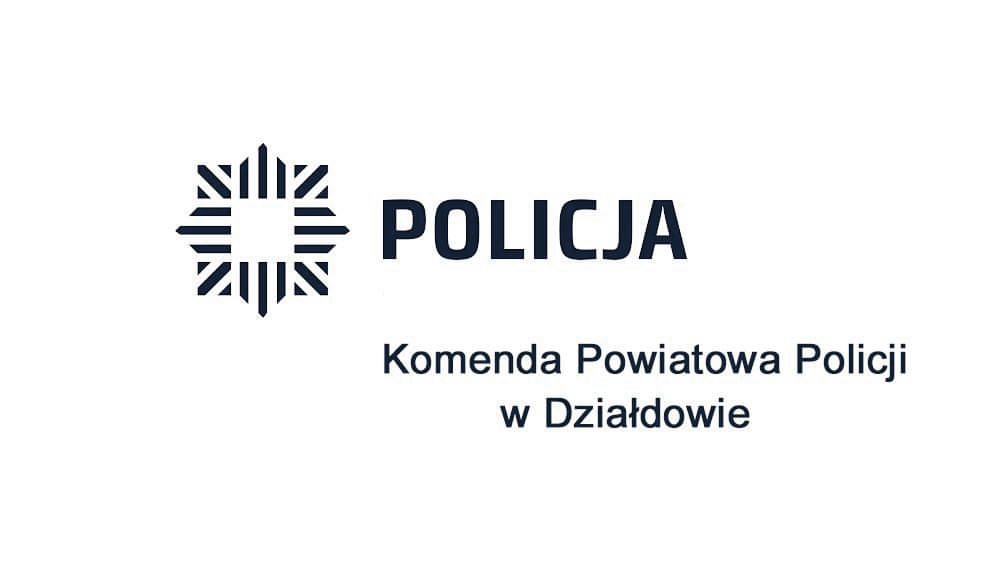 KONKURS - Artystyczny Przewodnik
Praca plastyczna lub spot filmowy wraz z wypełnioną i podpisaną przez opiekuna zespołu kartą zgłoszenia powinny zostać przesłane na adres:Komenda Główna Policji - Biuro Prewencji,ul. Puławska 148/150, 02-624 Warszawaz dopiskiem „Artystyczny przeWODNIK”.Rozstrzygnięcie konkursu nastąpi najpóźniej do dnia 16 października 2021 r., jednakże Organizator zastrzega sobie prawo do wydłużenia terminu trwania Konkursu i jego rozstrzygnięcia.Zwycięzcy oraz osoby wyróżnione otrzymają nagrody rzeczowe.Dodatkowe informacje o konkursie można uzyskać pod adresem e-mailowym: wps.bprew@policja.gov.pl.
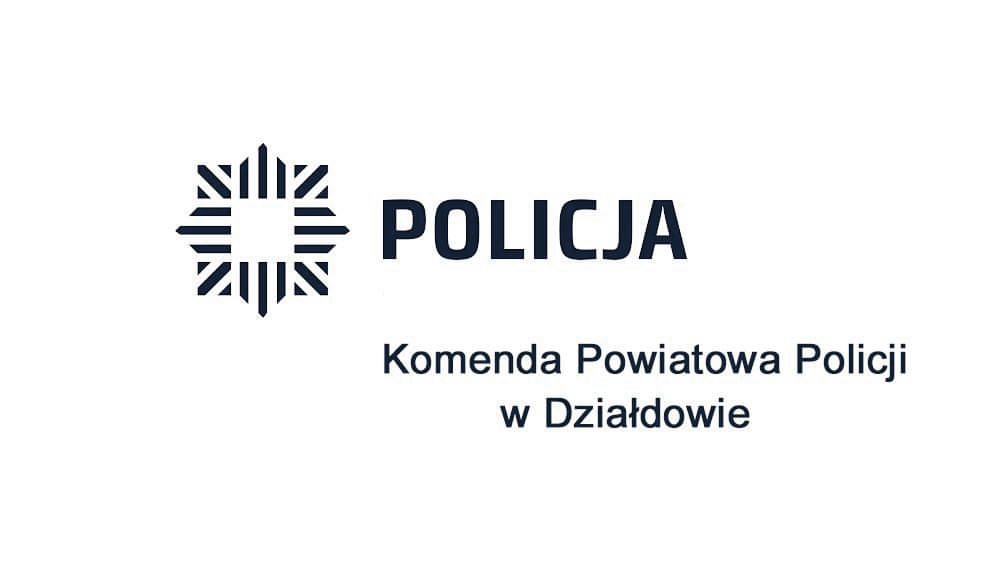 Udanych i bezpiecznych Wakacji
Komenda Powiatowa Policji w Działdowie